คิดแบบวิเทศ
เขียนแบบวิเทศ
23 มีนาคม 2565 I 13.00 - 16.30 I Microsoft Teams
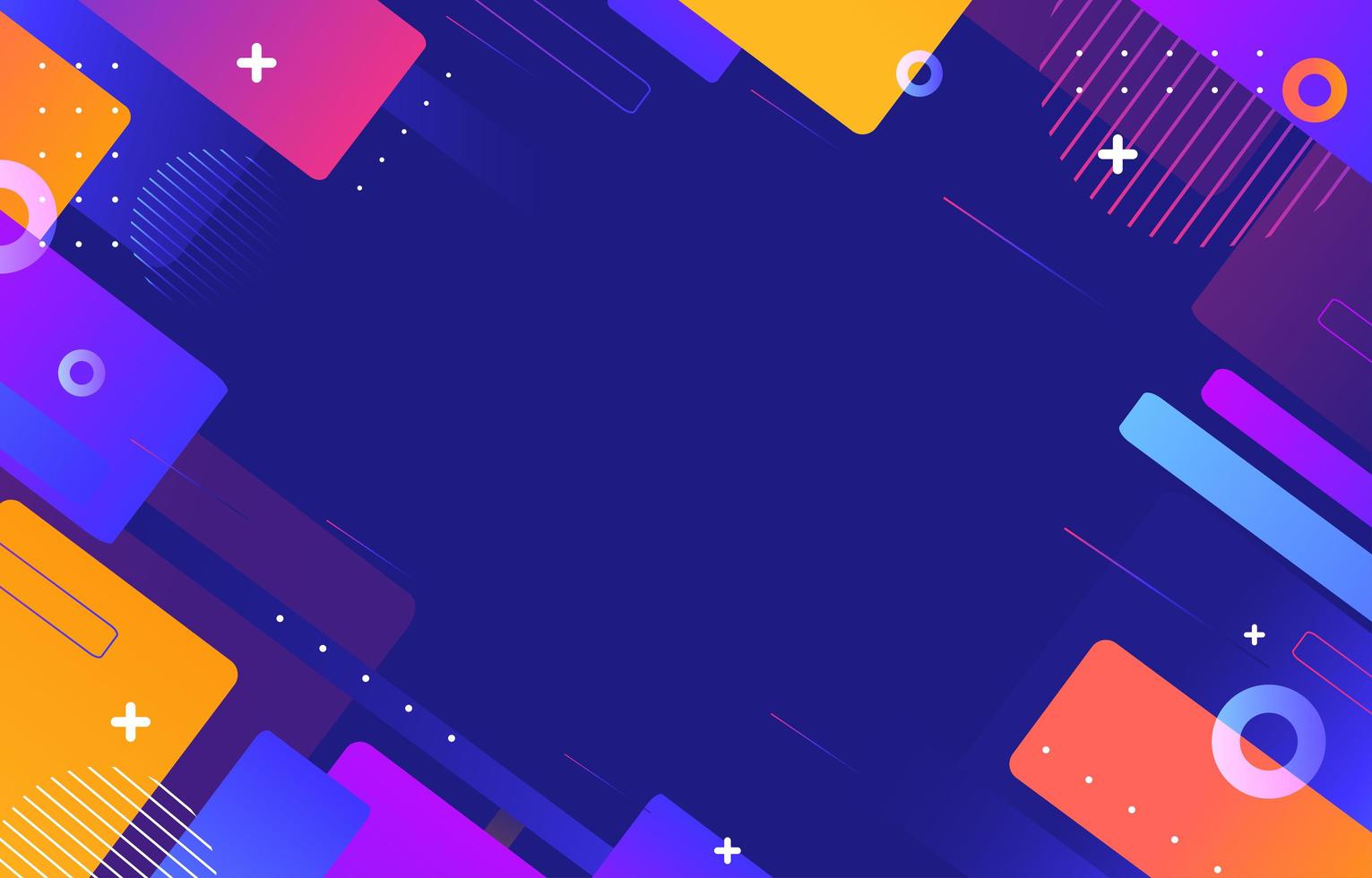 ลงทะเบียน
โดย นายจักรกฤษณ์ เฟื่องปรางค์
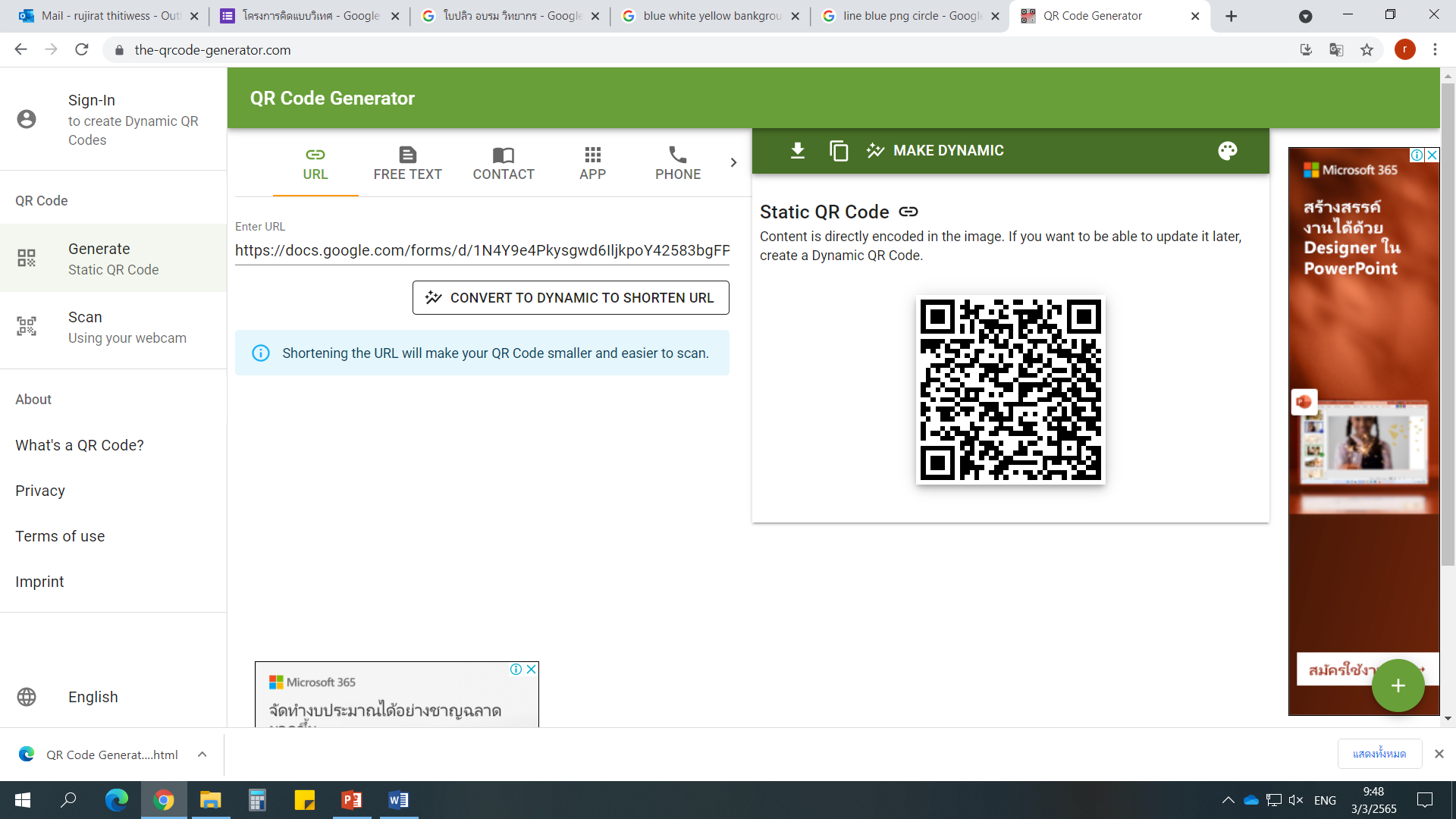 ผู้อำนวยการกองพัฒนาภาษาและกิจการต่างประเทศ
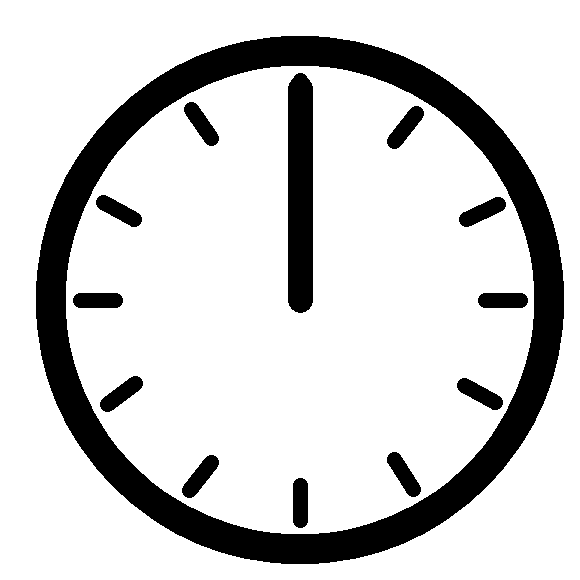 Pre - Test
A formal letter…
what’re removed when you send an email
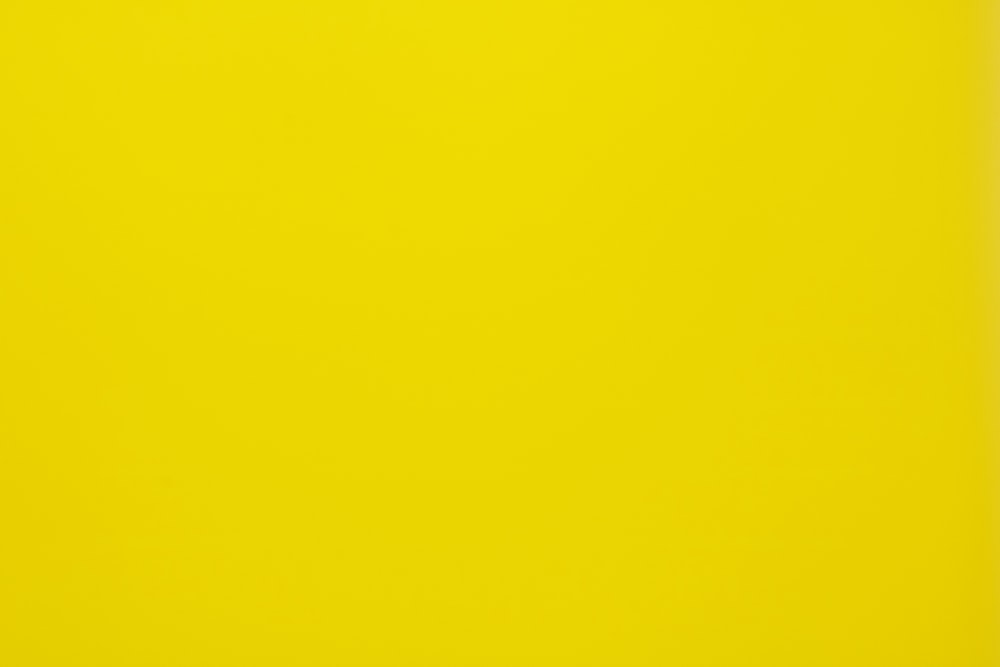 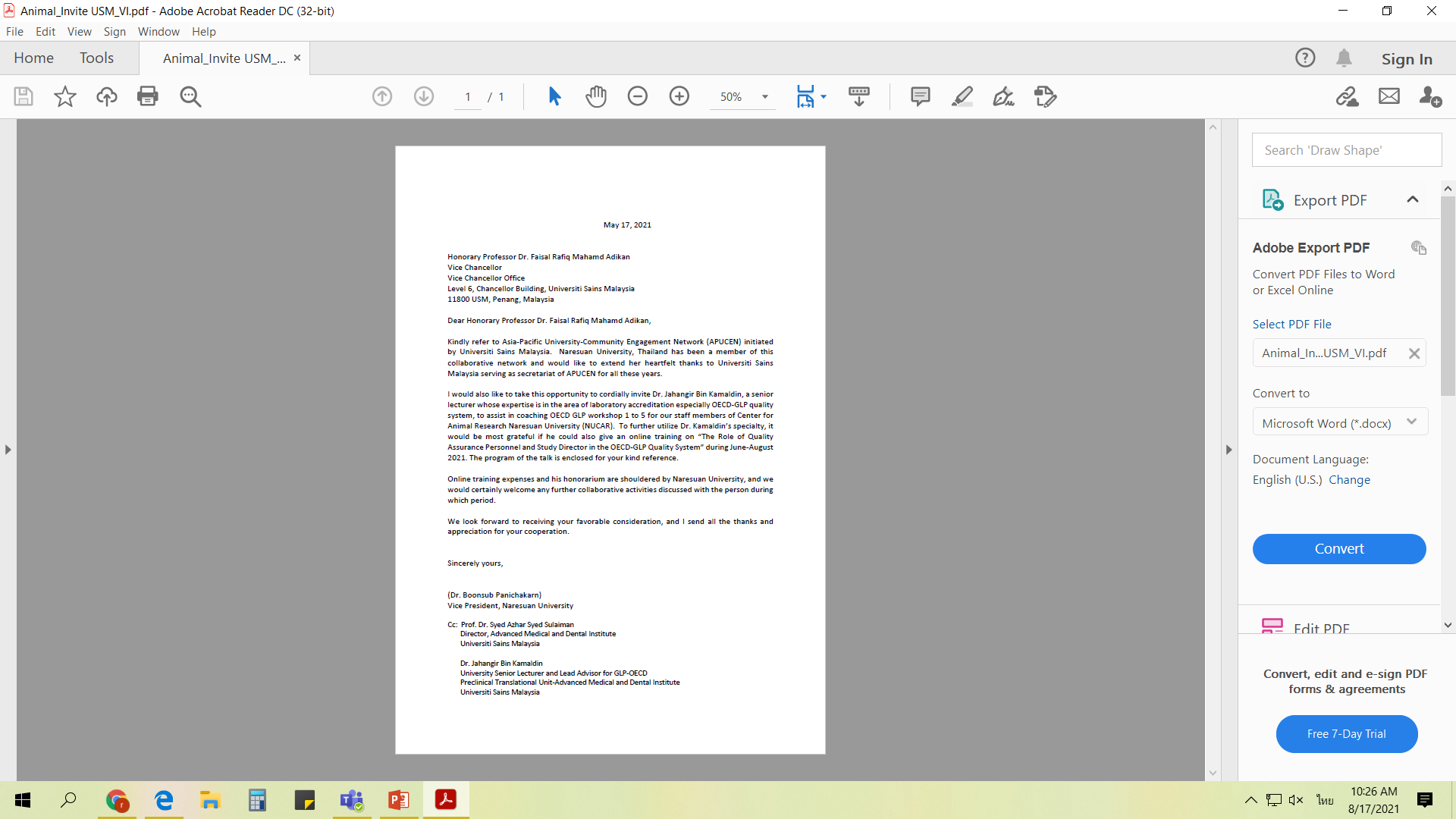 date
addressee
salutation
introduction
body
conclusion
complimentary 
close
signature
carbon copy
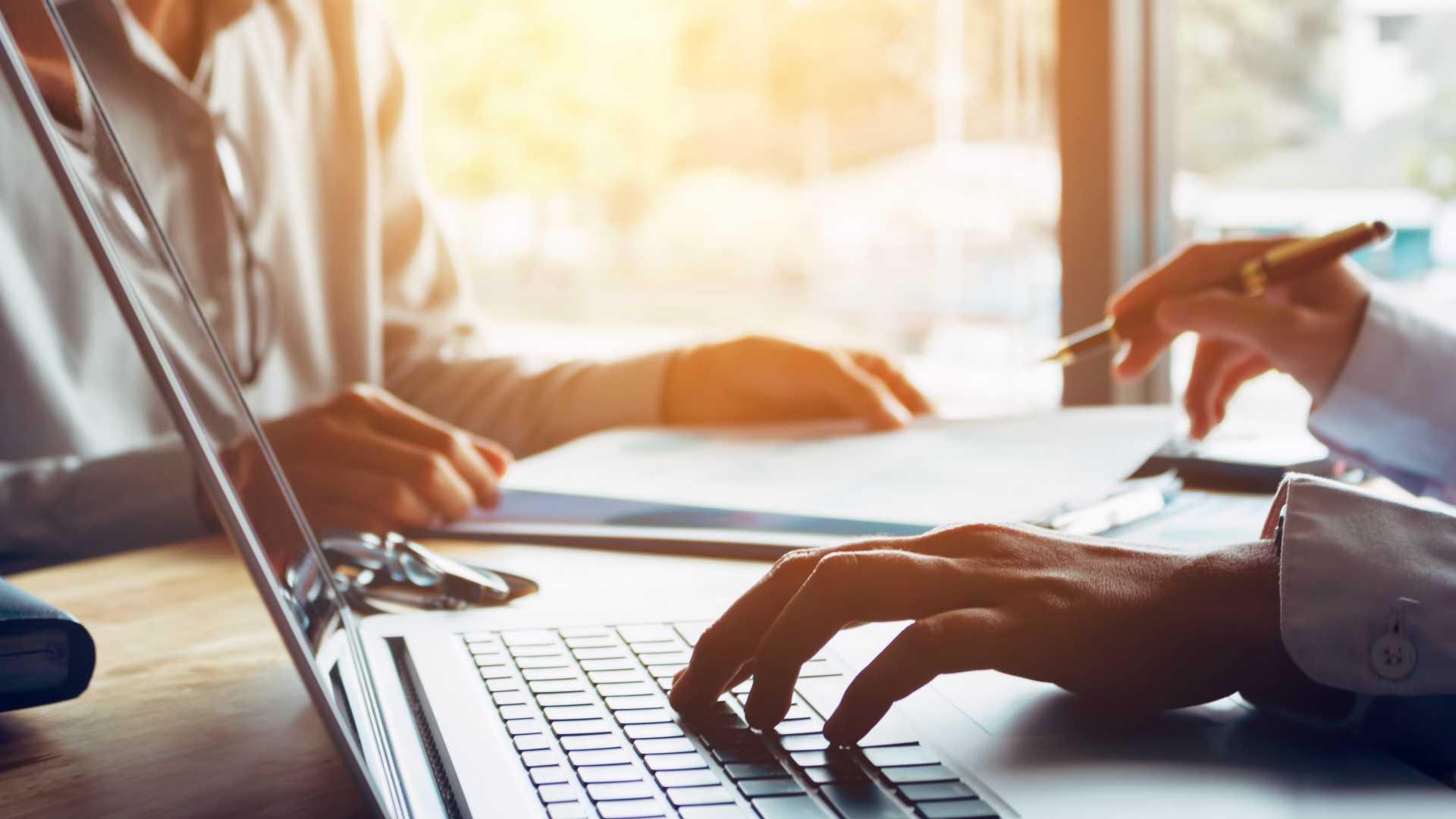 01
เดียร์ไม่ใช่กวาง
Dear Sir/Madam,
To Whom It May Concern,
 Dear……………….,
 Your Honorable,
 Your Excellency,
 Your Majesty,
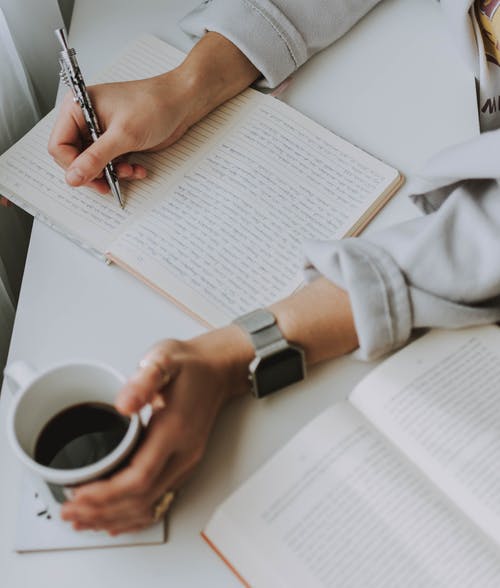 02
Content 
ต้องชัด
 Introduction
 Body
 Conclusion

Precise + concise manner
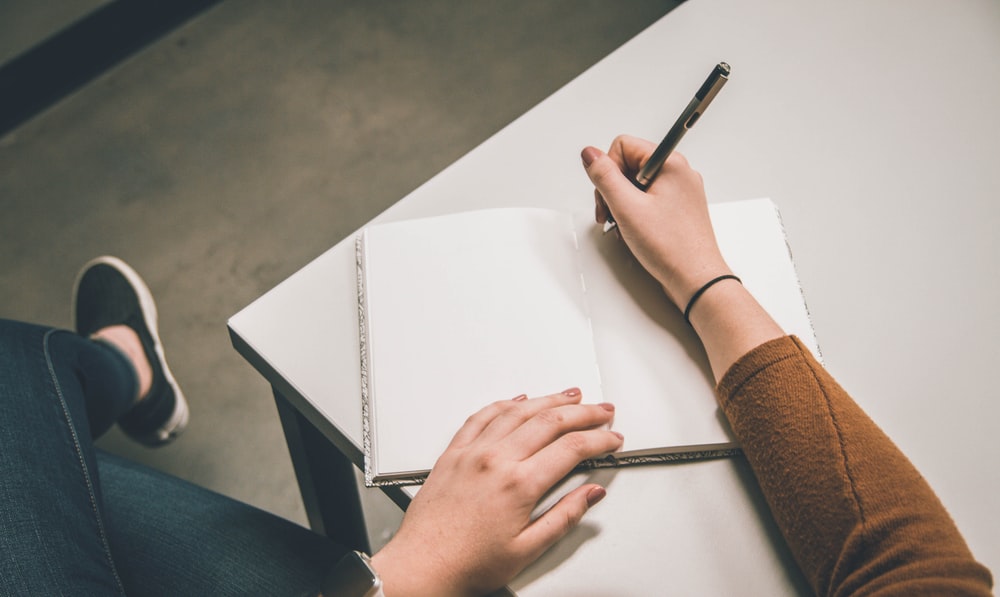 03
Complimentary 
close 
ต้องมี
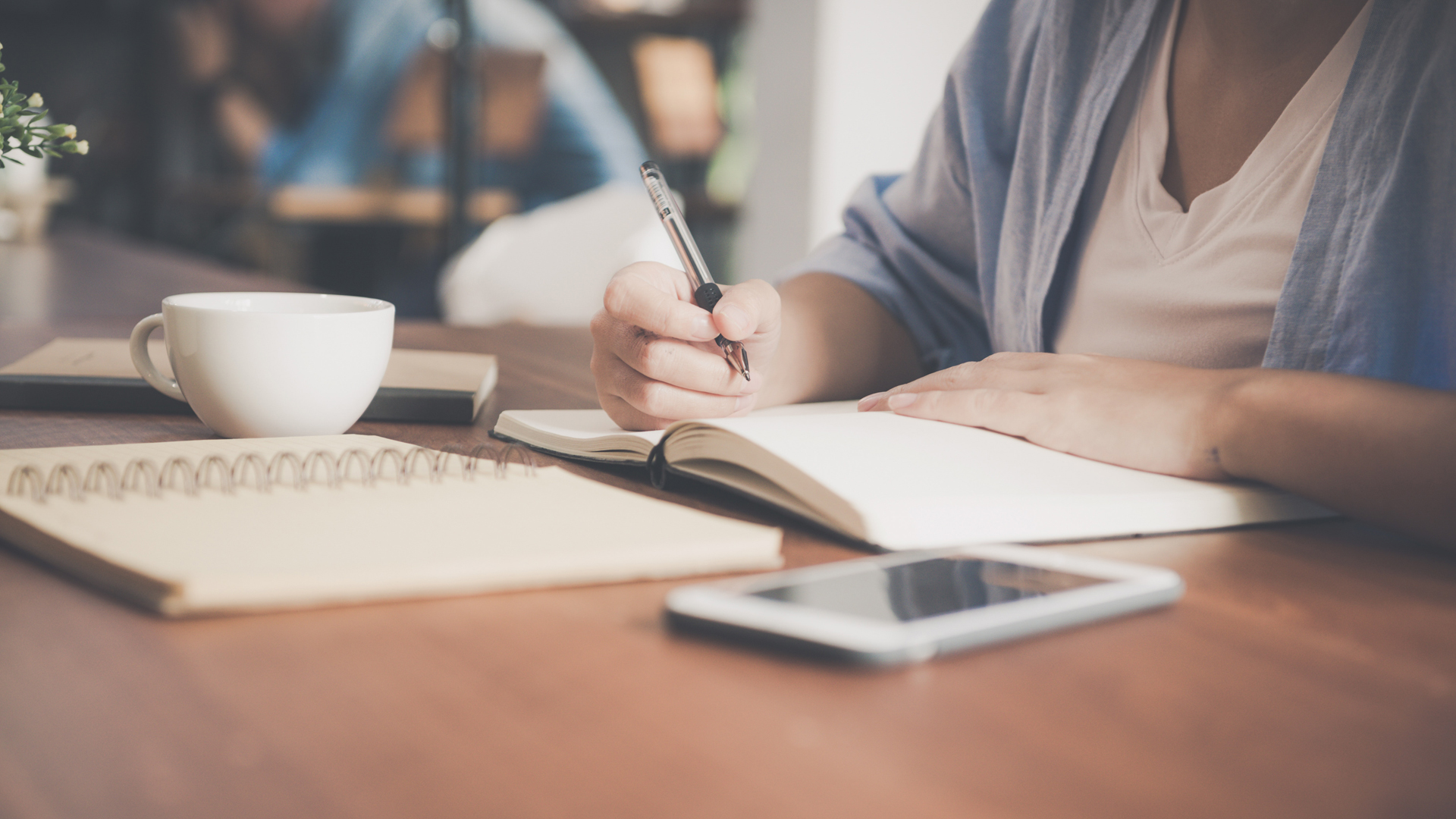 04
Signature 
ลงท้ายก่อนจาก
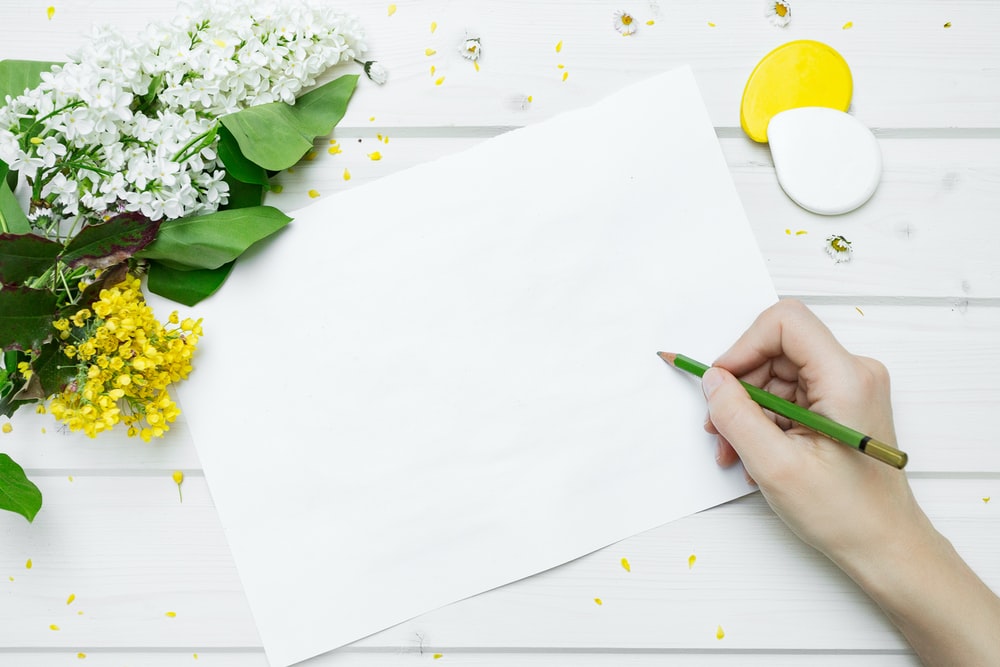 05
Maxim 
หฤหรรษ์
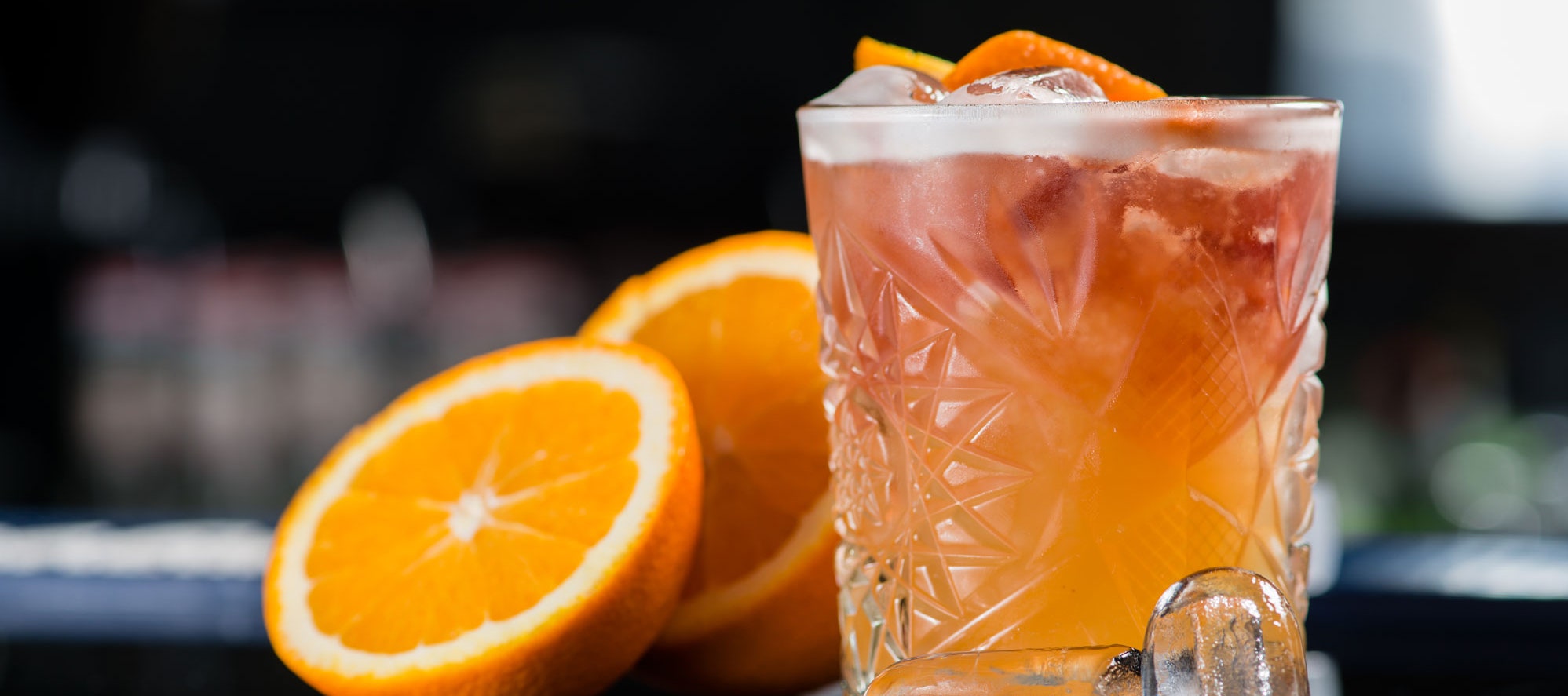 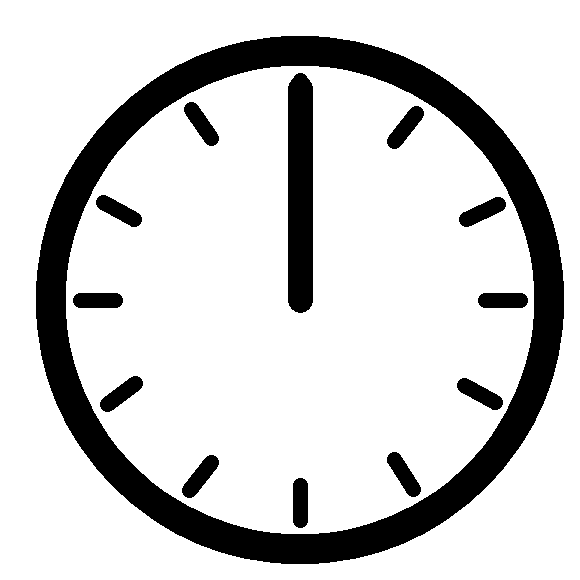 Break
06
ตัวอย่างอีเมล์ประเภทต่างๆ
Examples of email message
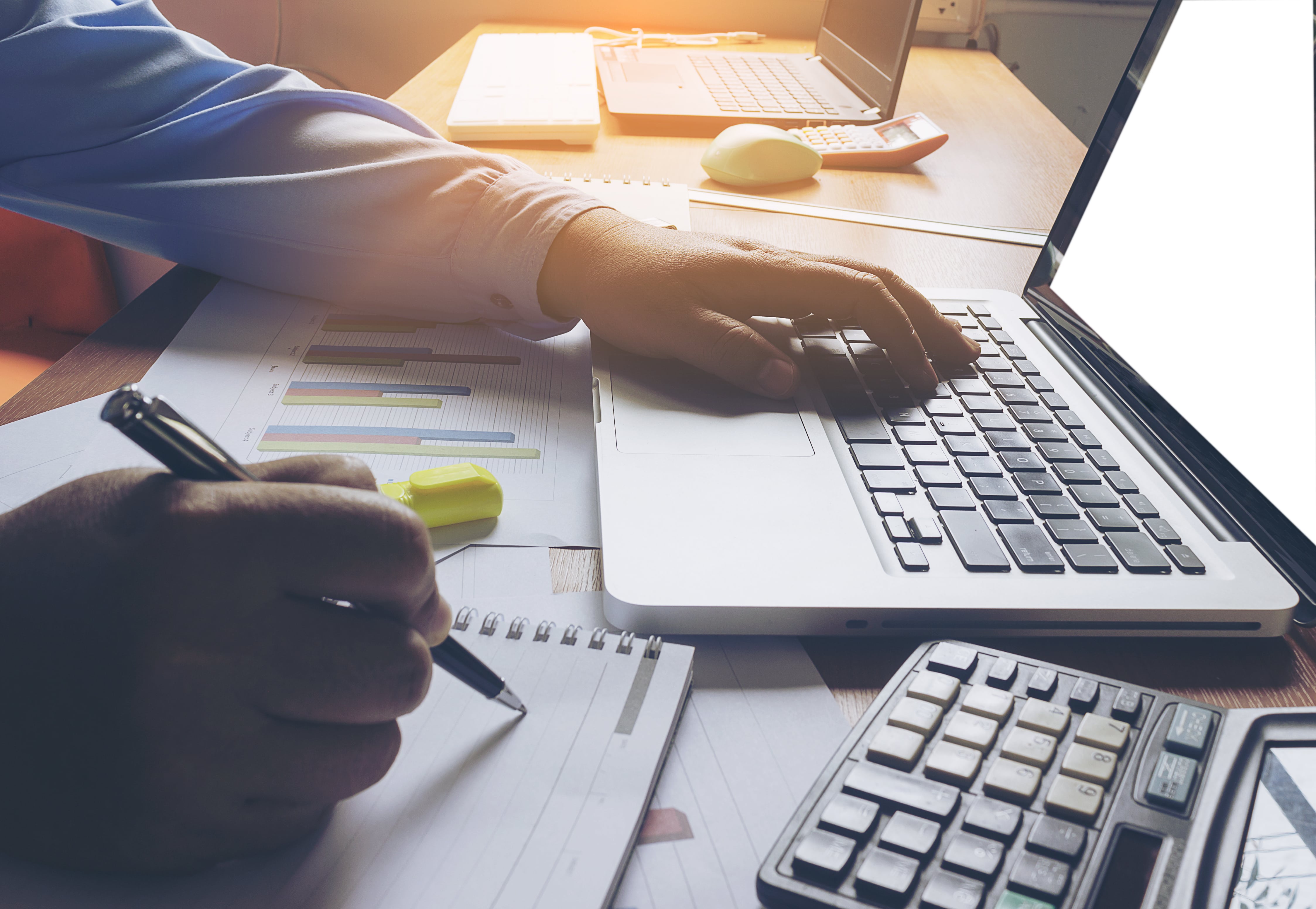 Example
01
Persuasion
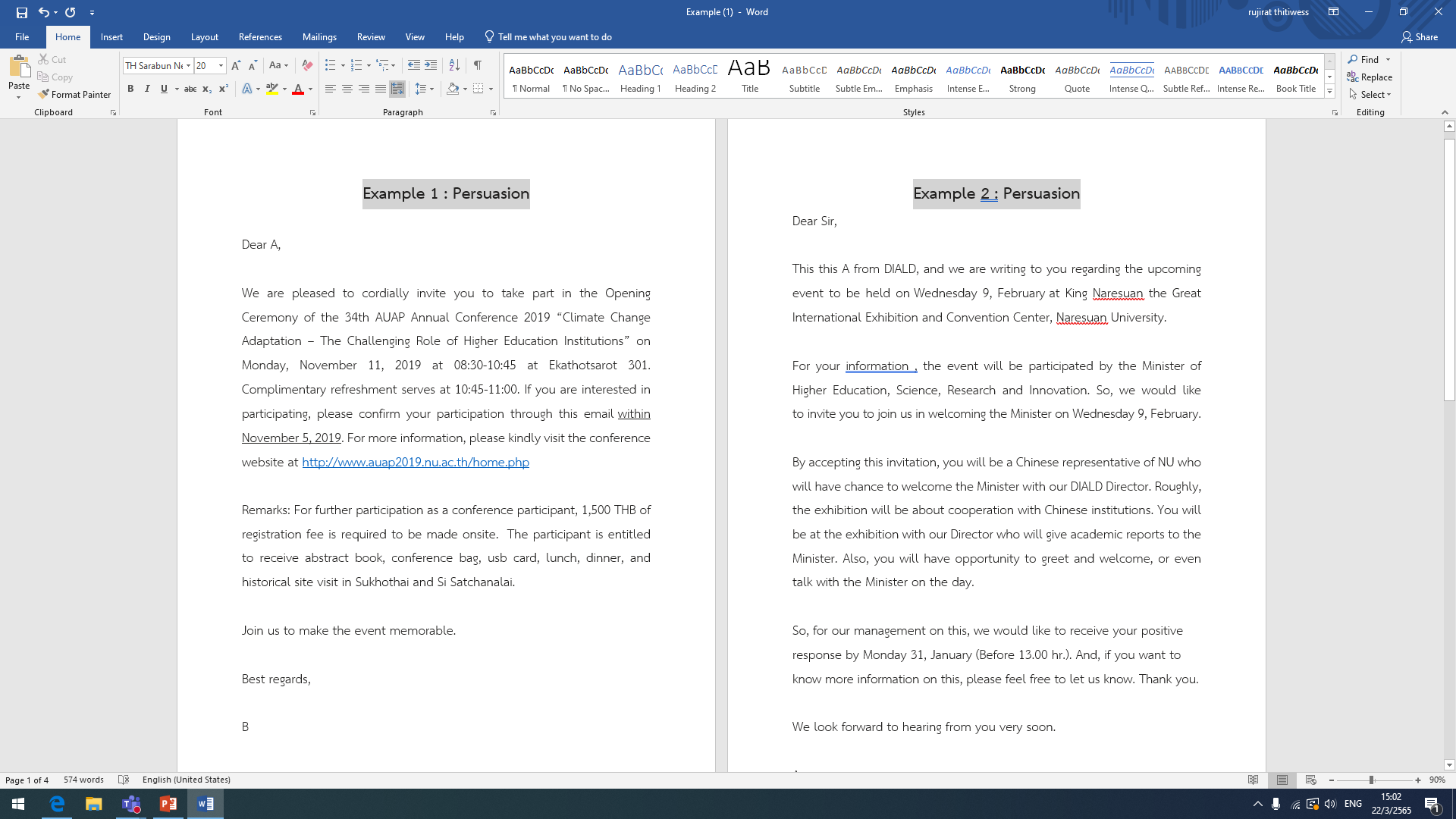 Example
02
Persuasion
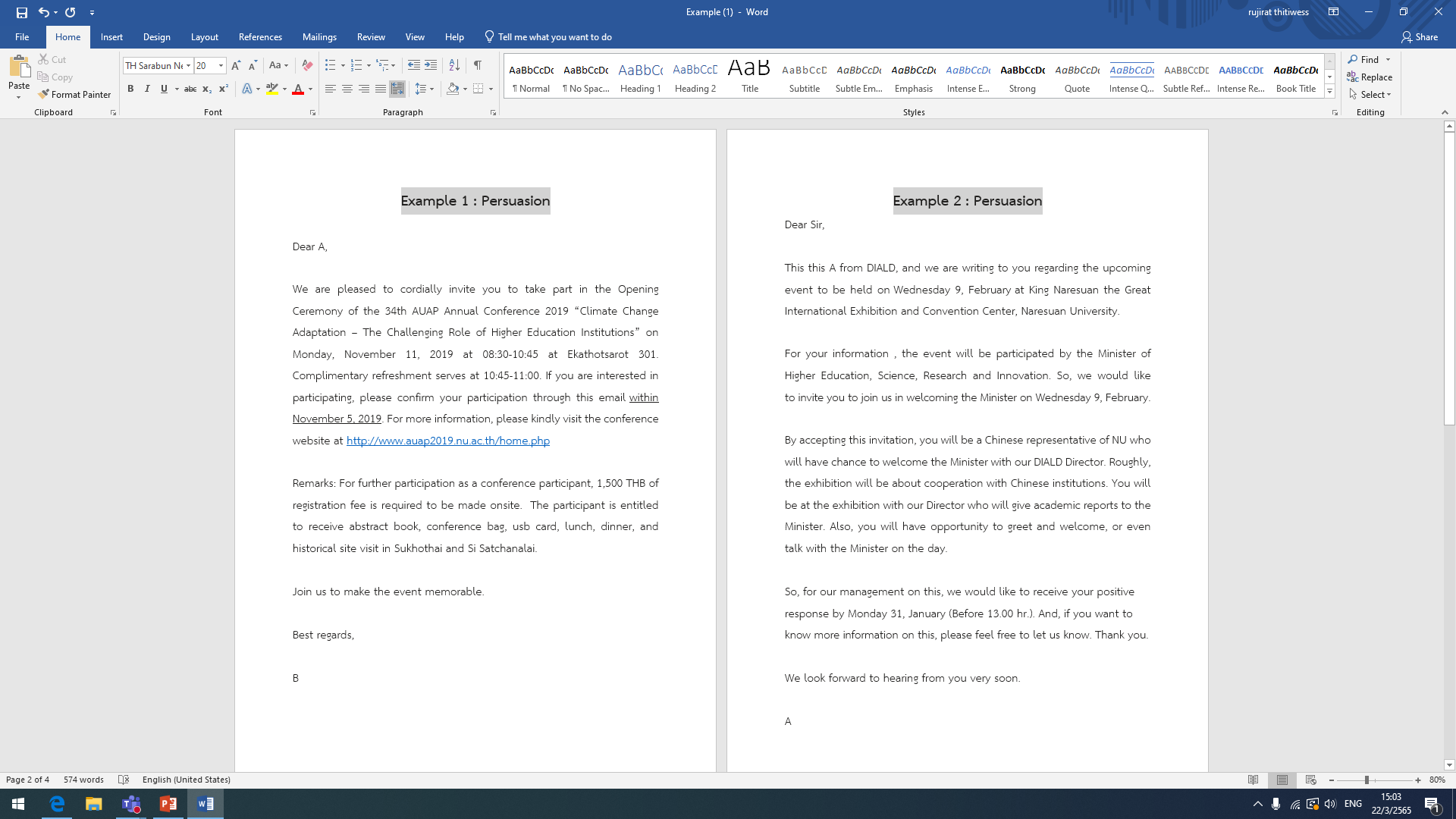 Example
01
Providing Information
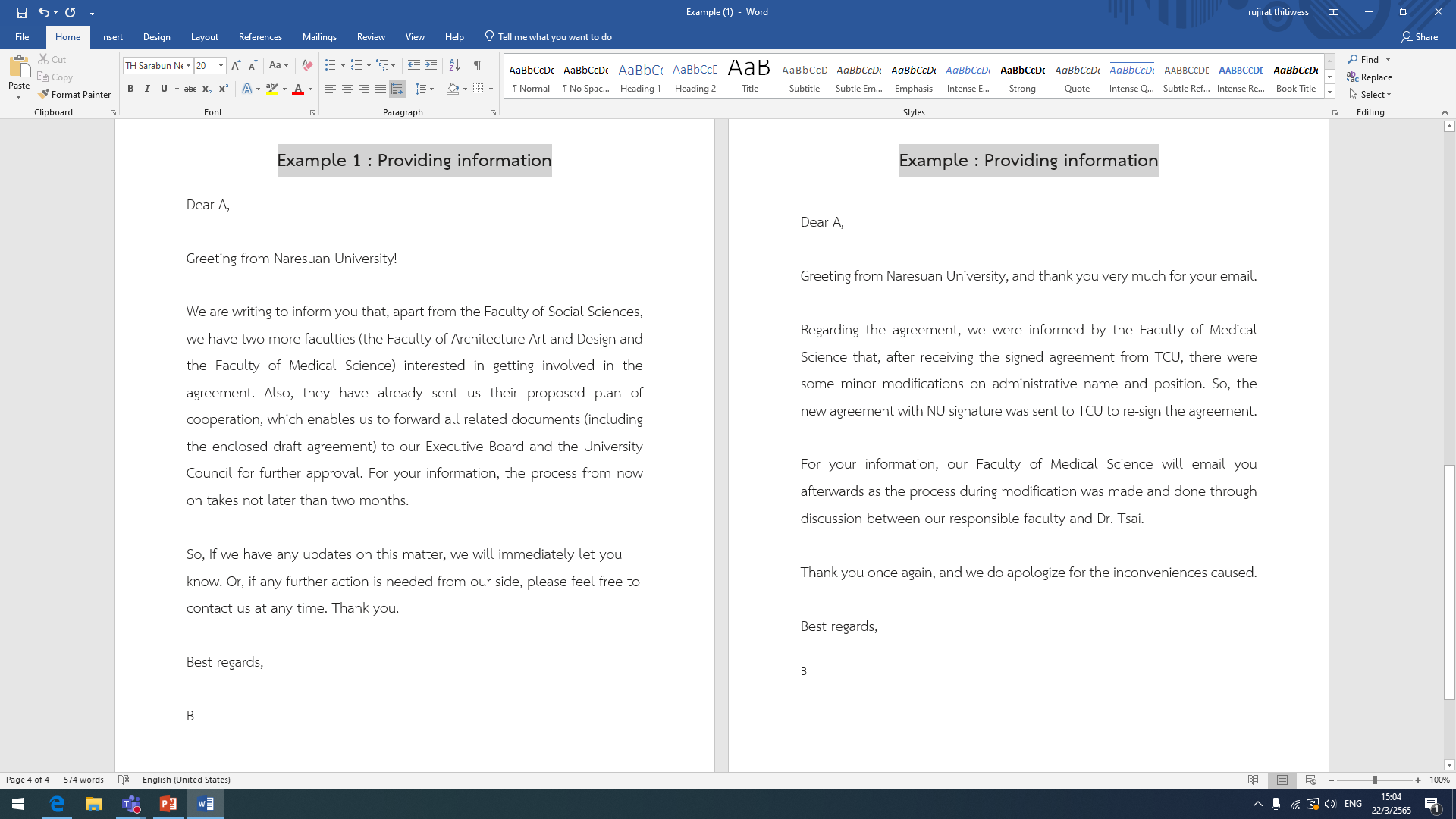 Example
02
Providing Information
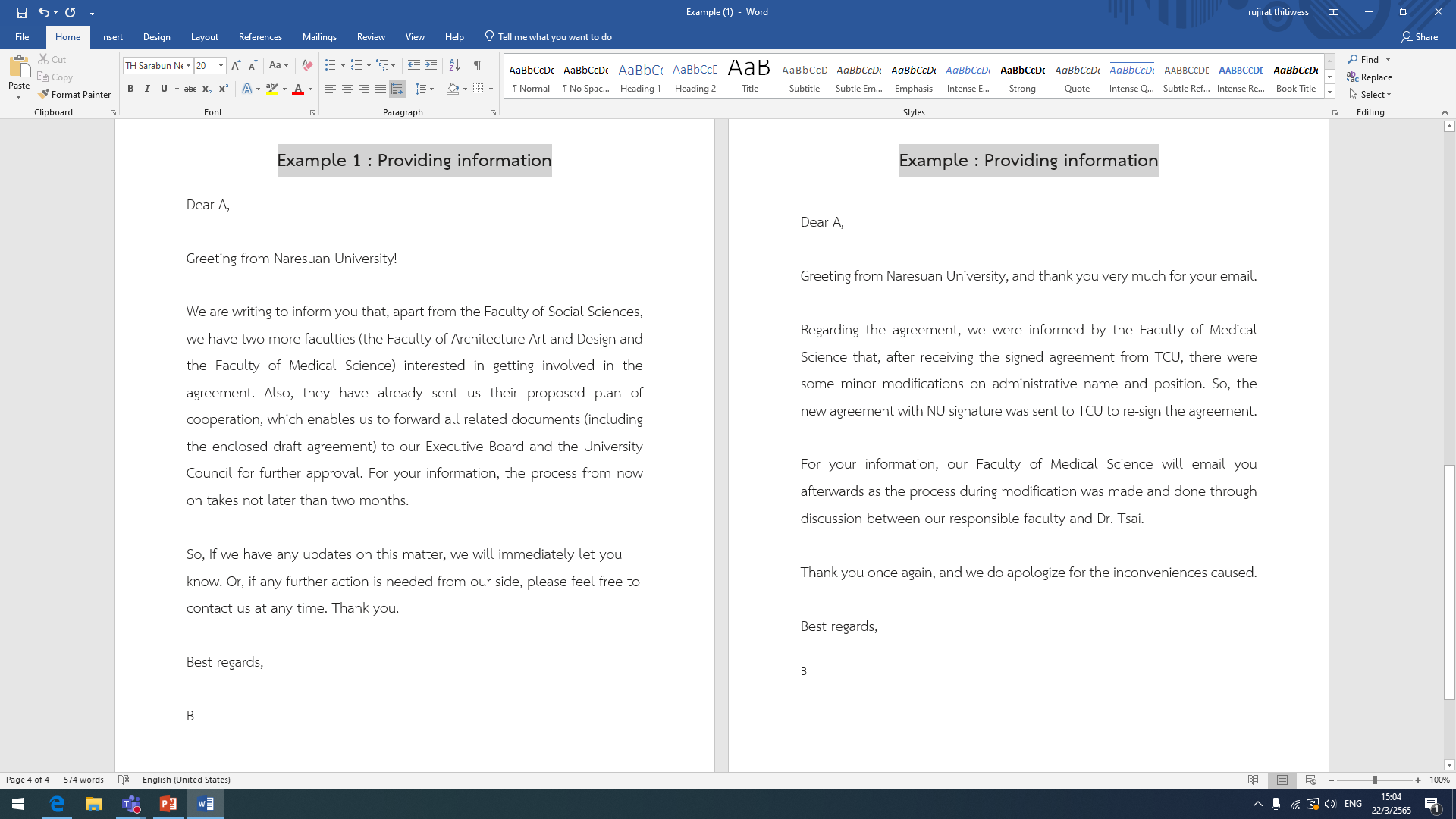 Example
01
Explanation
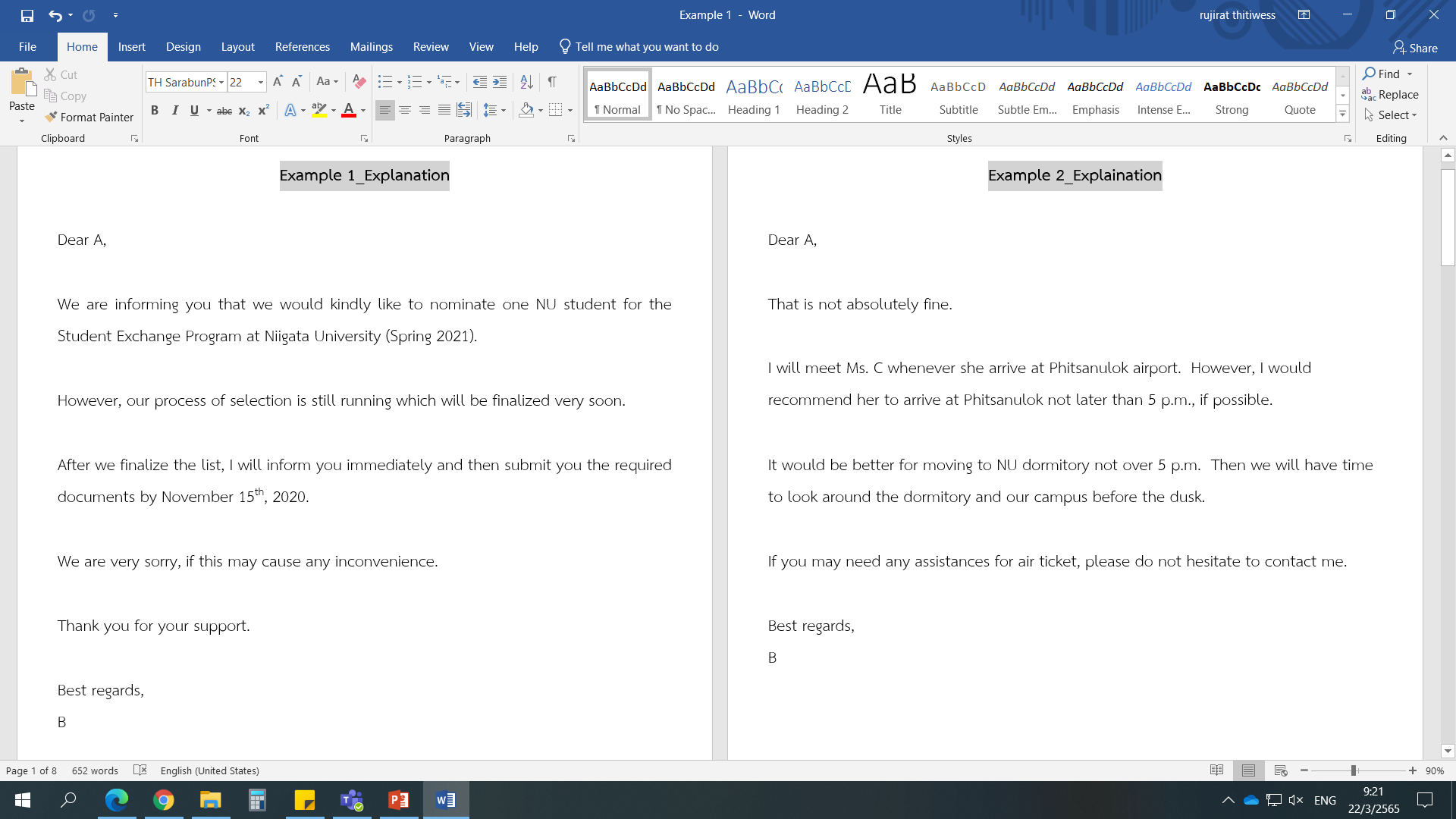 Example
02
Explanation
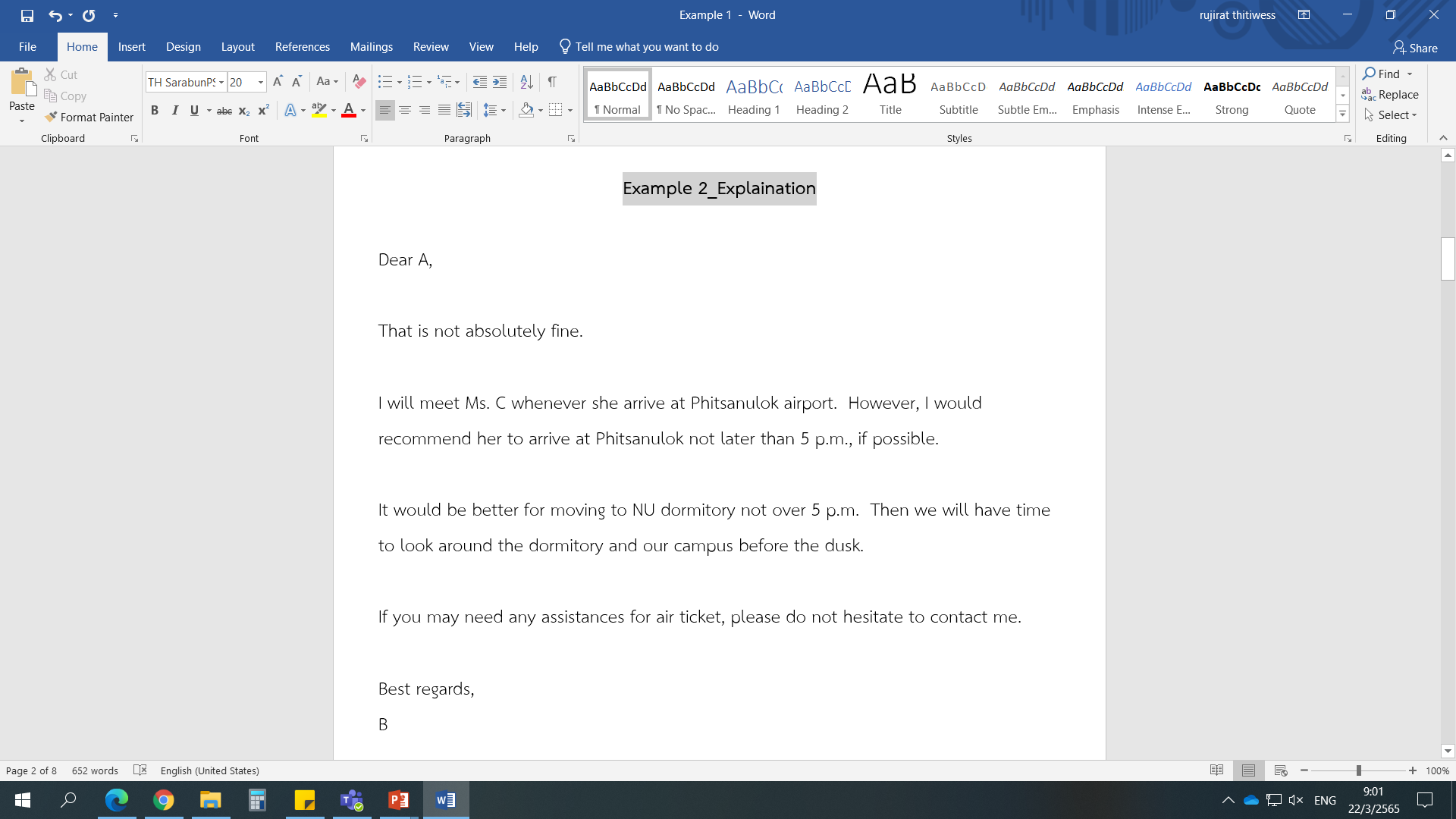 Example
01
Make an inquiry
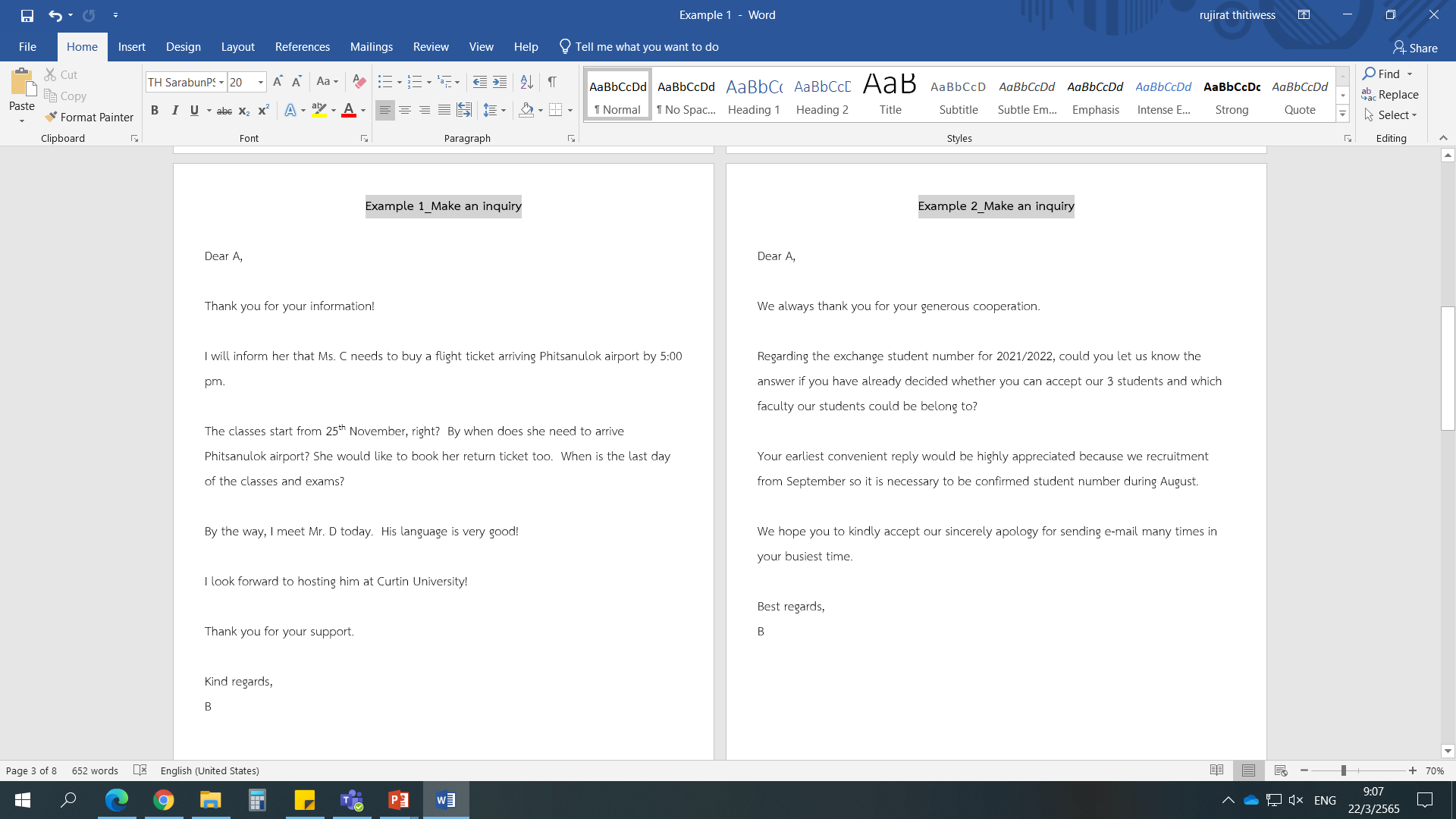 Example
02
Make an inquiry
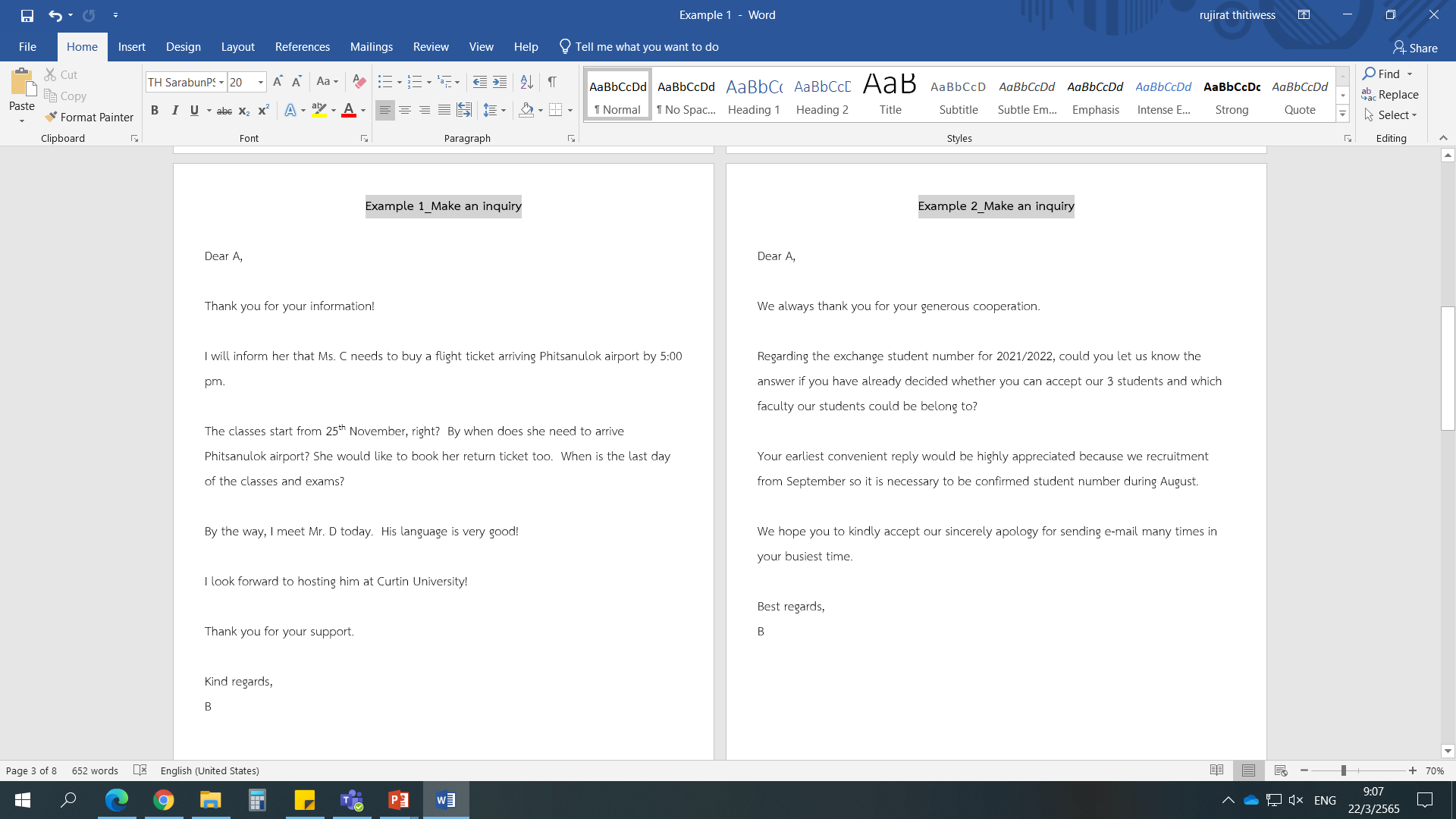 Example
01
Declination
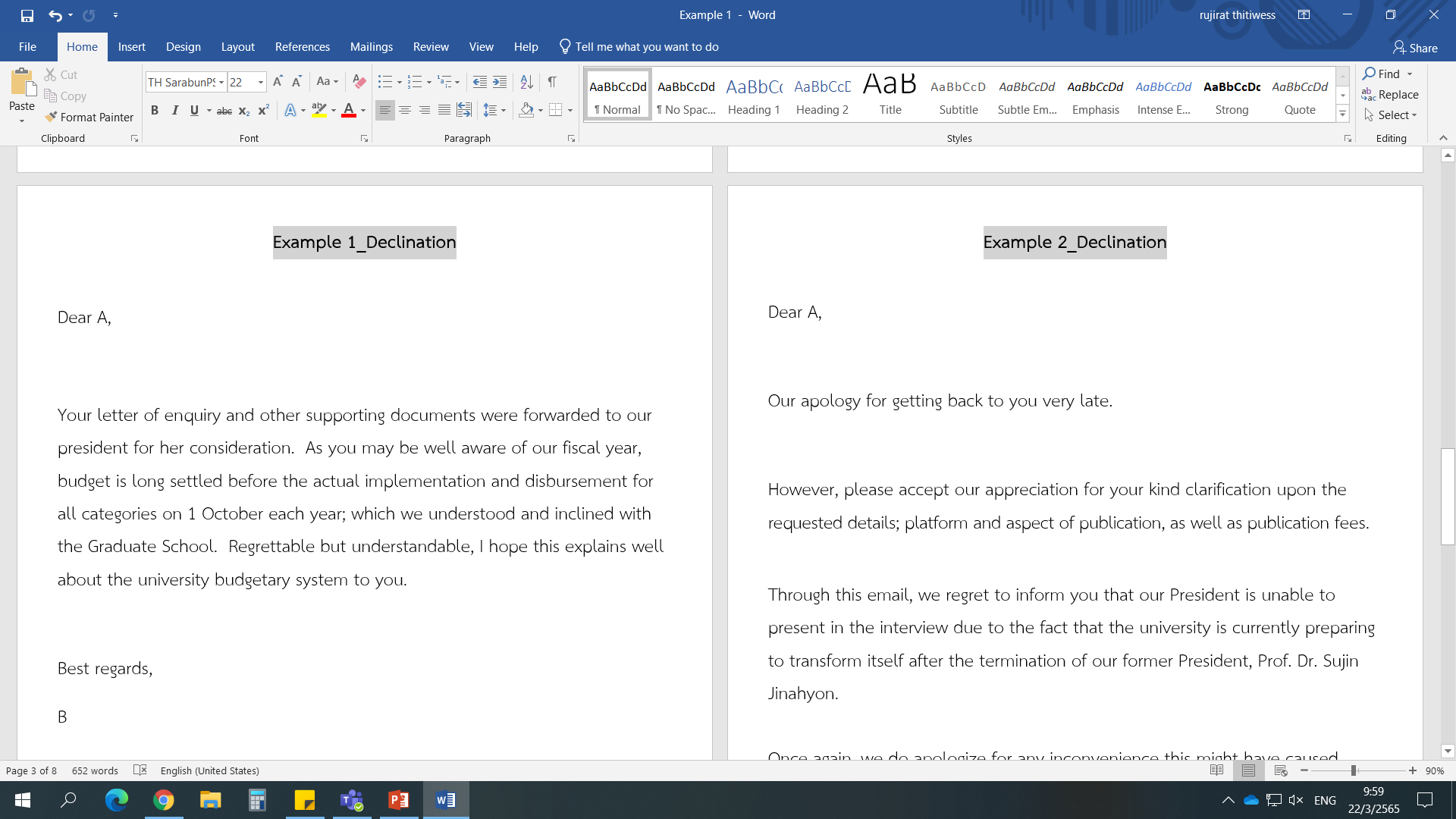 Example
02
Declination
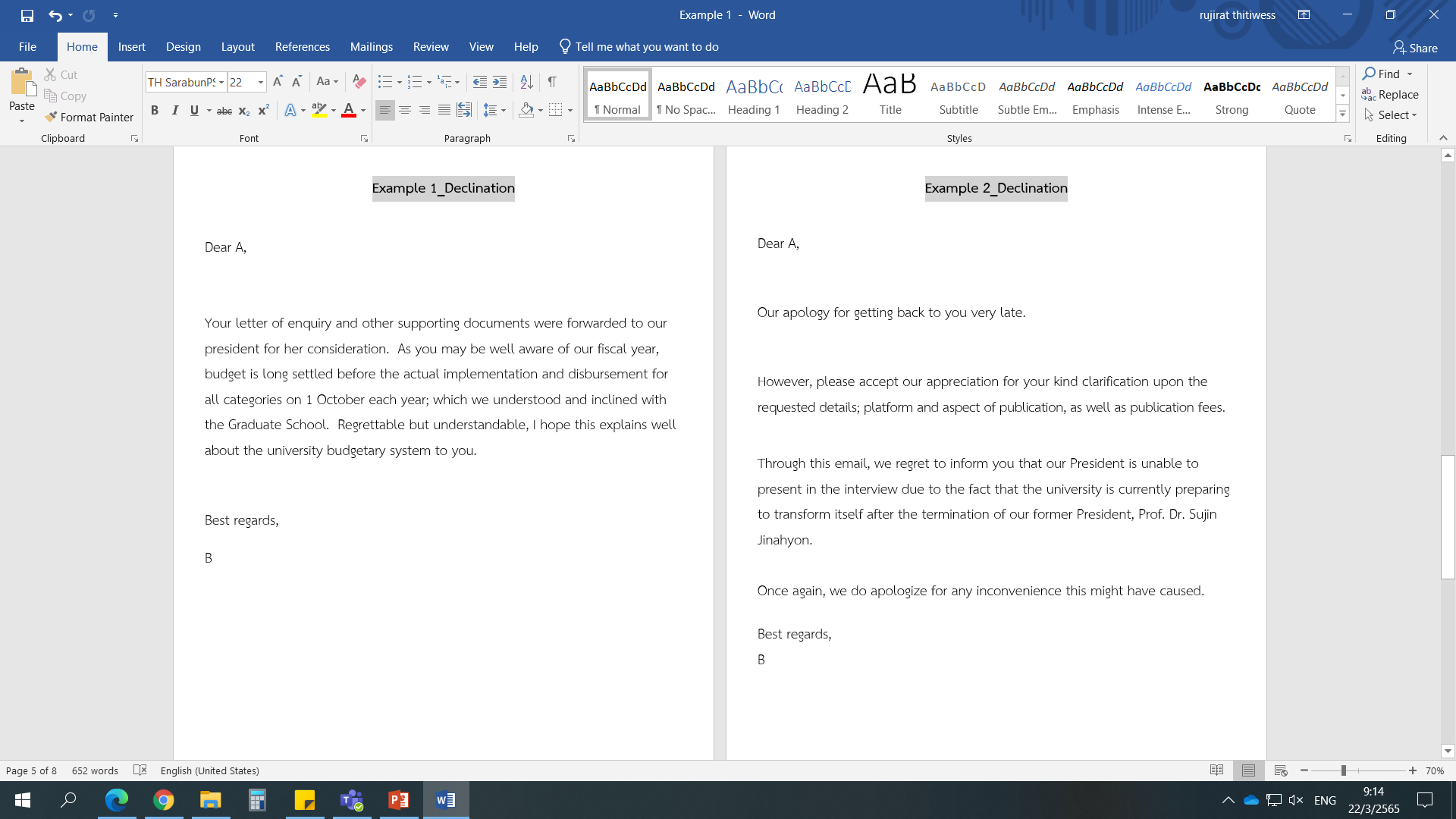 Example
01
Misunderstanding
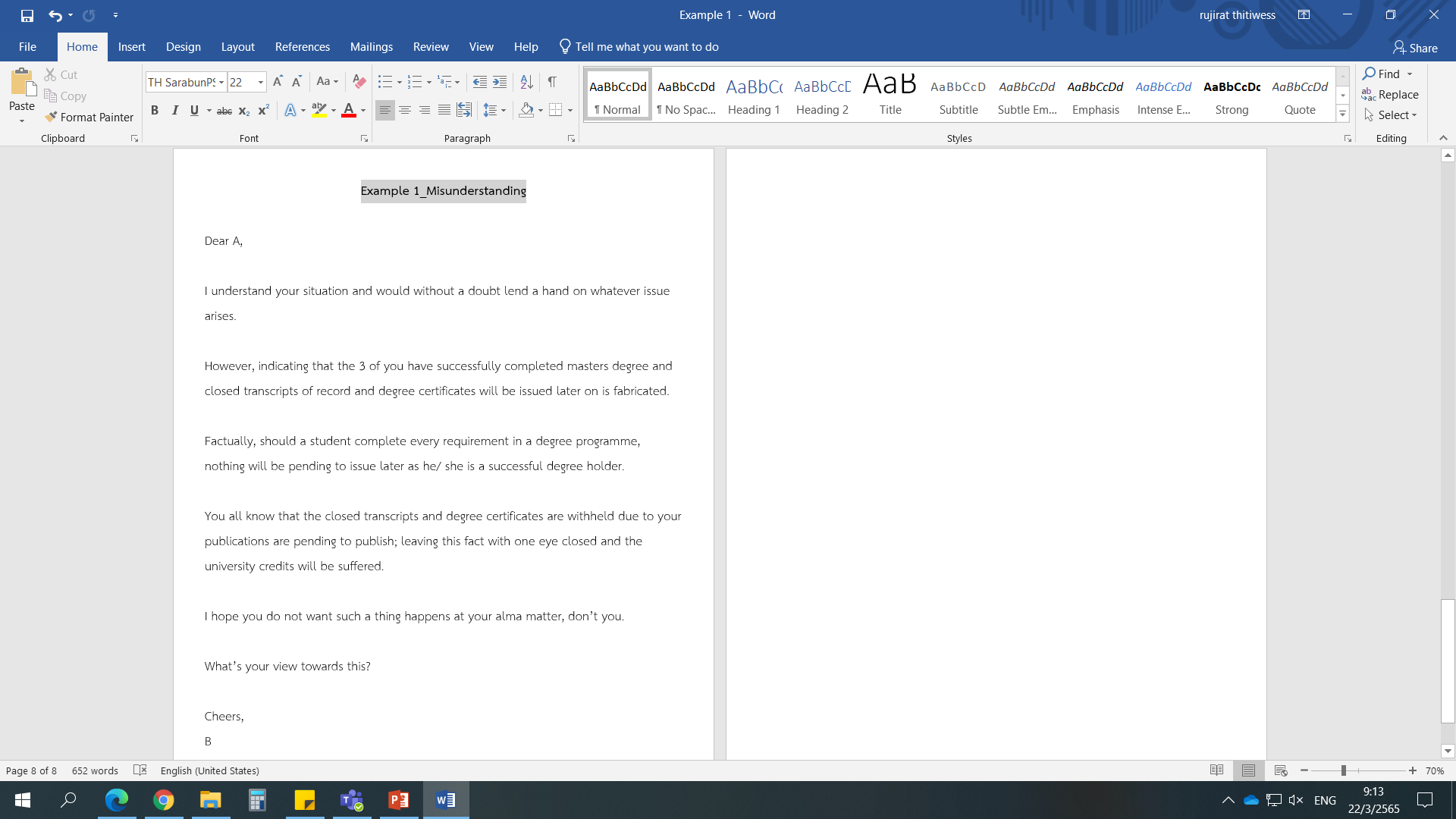 Example
01
Misunderstanding
(ต่อ)
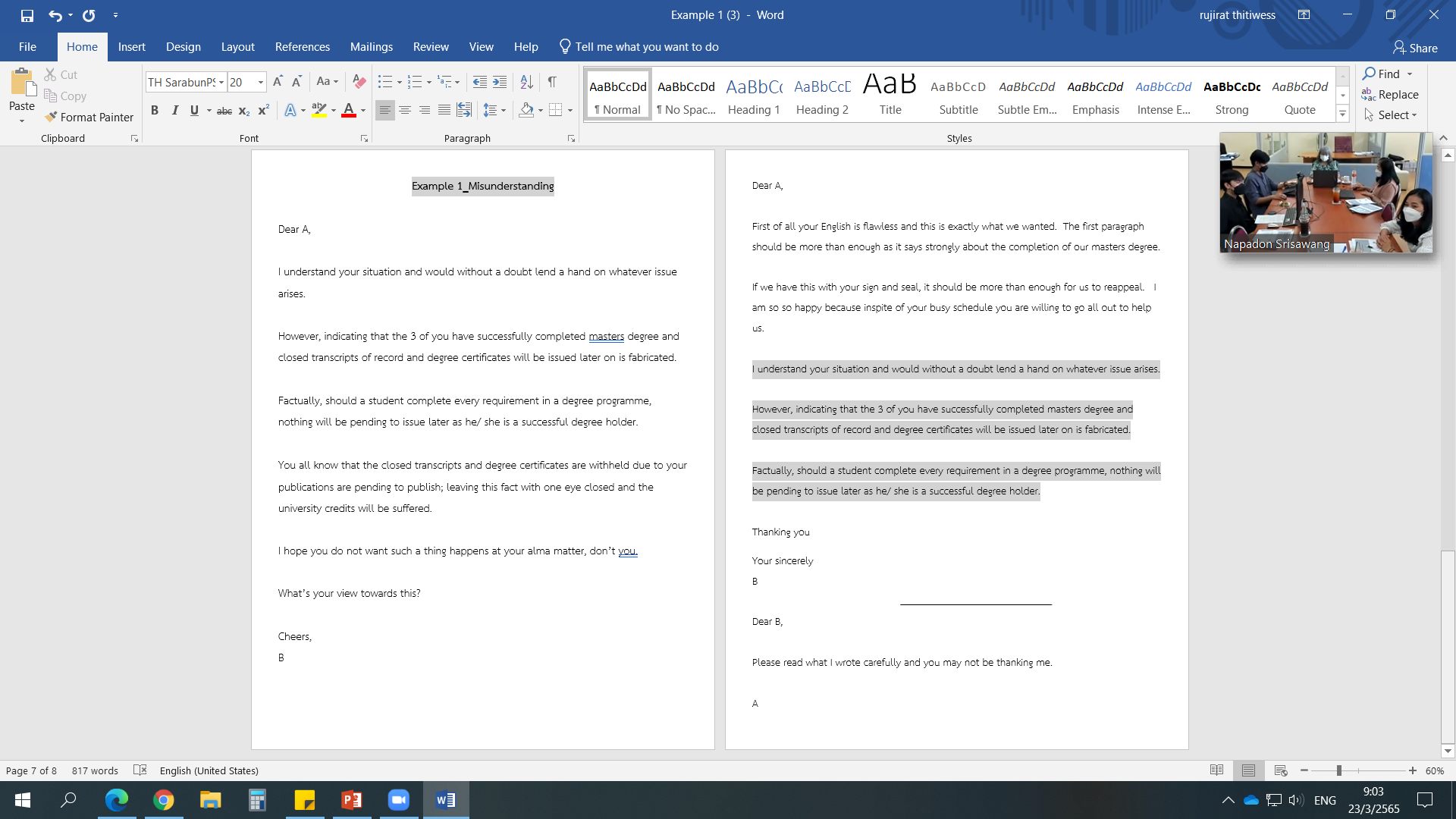 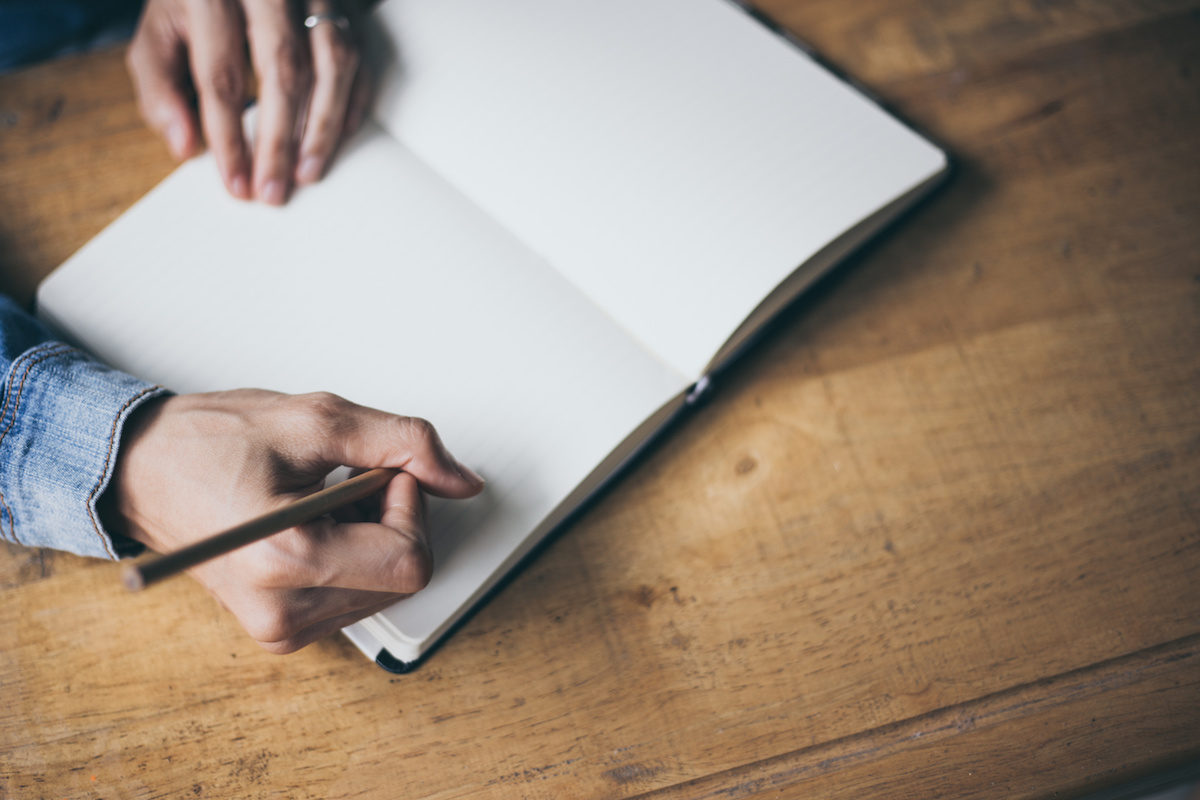 07
เจาะลึกอีเมล์
email in depth
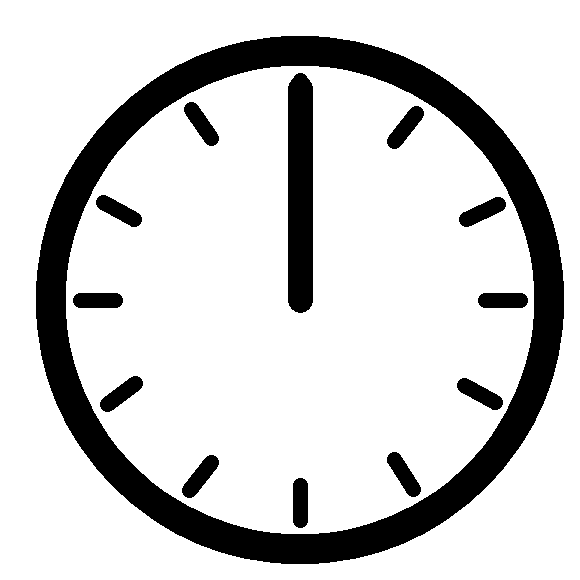 Q & A
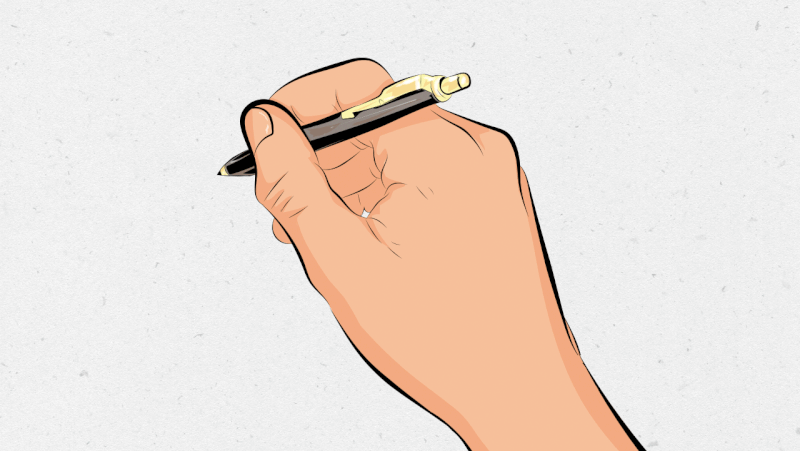 กองพัฒนาภาษาและกิจการต่างประเทศ
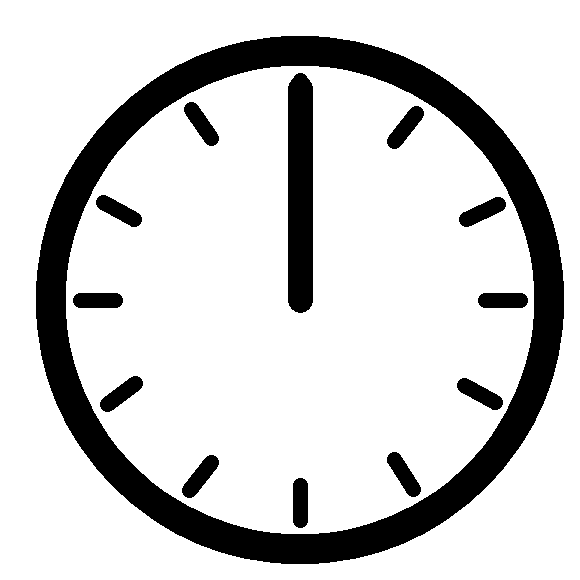 Post - Test
แบบสอบถาม
QR Code
Link
https://forms.gle/ibom7FAYjEgTsbvr8
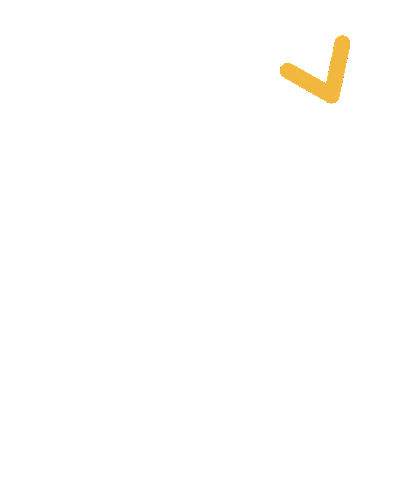 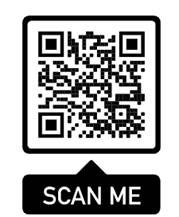